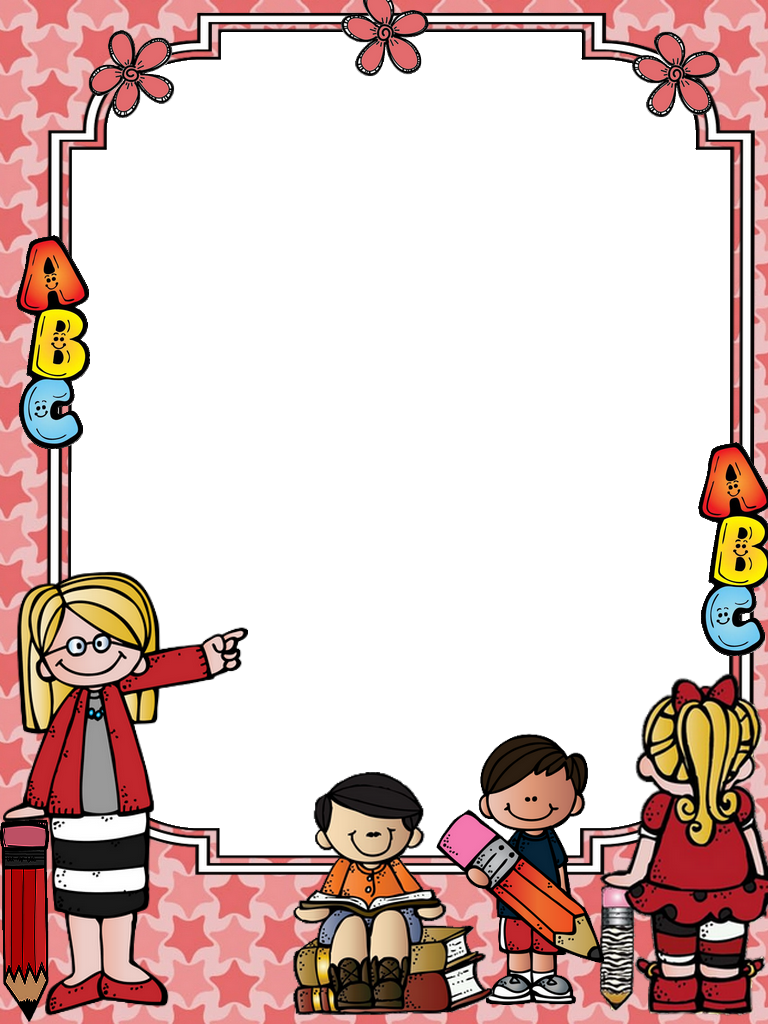 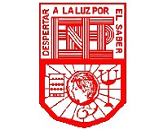 Escuela Normal de Educación Preescolar
Licenciatura en educación preescolar
Ciclo escolar 2019 – 2020
PROYECTO SOCIOEDUCATIVO


Alumnas. Adriana Guadalupe Ferrer Badillo #6
Andrea Lidieth Navarro Martínez #14
Natalia Elizabeth Rodriguez Ramos #17
Moed Chashar Villalobos Duran #19


Grado:   3°              Sección:   “A” 
Institución de Práctica:    Jardín de niños Europa
Clave: 05DJN0286W   Zona Escolar: 122
PROYECTO DE CONVIVENCIA SANA Y PACÍFICA
PROBLEMA IDENTIFICADO
La educación socioemocional como área de oportunidad para la autorregulación de los alumnos
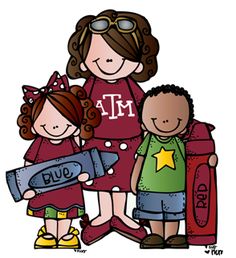 OBJETIVO GENERAL
Propiciar en la comunidad escolar ambientes de convivencia sana para el desarrollo de una educación socioemocional
OBJETIVO GENERAL
Favorecer los valores en el aprendizaje diario de los alumnos.
Establecer una correlación entre escuela-familia.
Fomentar una sana convivencia entre toda la comunidad escolar.
HIPÓTESIS
Mientras se generan ambientes de aprendizaje favorables se propicia en los alumnos una autorregulación
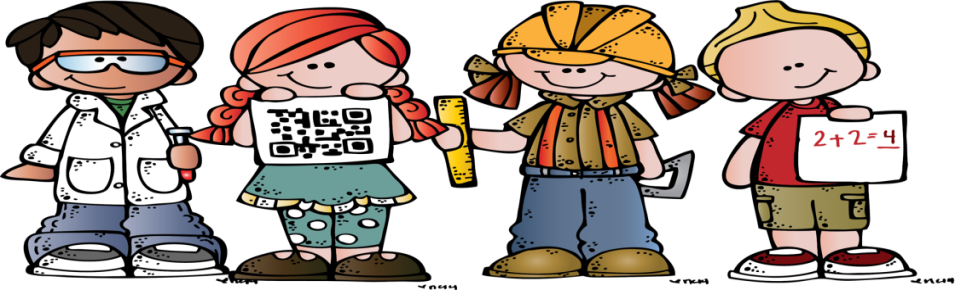 CRONOGRAMA SEMANAL
Jardín de niños Europa 
Del 02 al 06 de Marzo de 2020
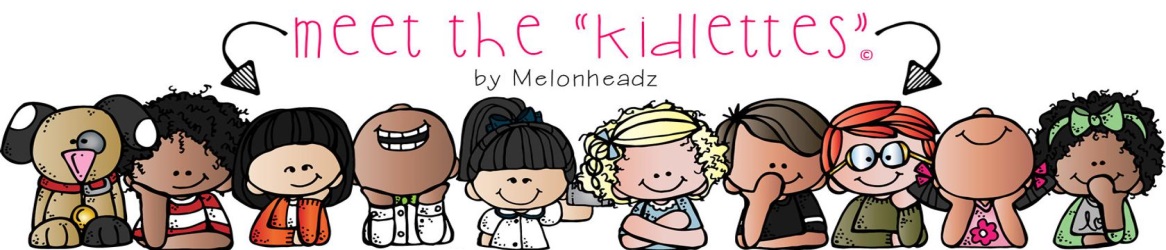 SITUACIÓN DIDÁCTICA
Organizador curricular 2: 
Desarrollo de la motricidad 
Aprendizaje esperado: 
Utiliza herramientas, instrumentos y materiales en actividades que requieren de control y precisión en sus movimientos
Área de desarrollo personal y social: 
Educación física 
Organizador curricular 1: 
Competencia motriz
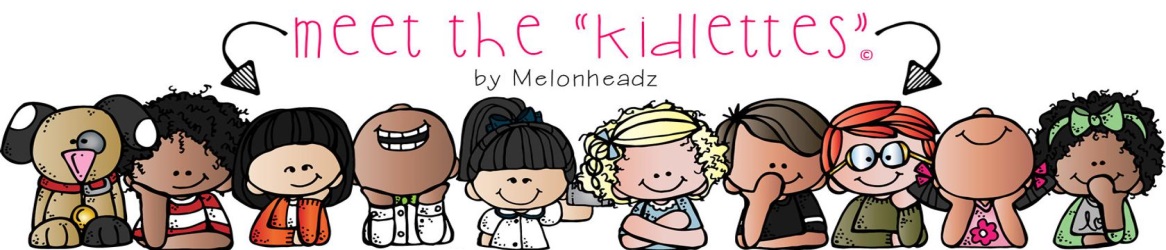 SITUACIÓN DIDÁCTICA
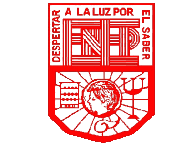 ESCUELA NORMAL DE EDUCACIÓN PREESCOLAR
Licenciatura en educación preescolar
Ciclo escolar 2019-2020


CUESTIONARIO

Propósito: Recabar información sobre el entorno familiar que rodea al niño.
Instrucciones: Lea cuidadosamente cada reactivo y conteste con total sinceridad.
El presente cuestionario es de carácter anónimo, y con fines únicamente educativos.
Género:         Femenino____       Masculino ____      Edad: ____

¿En esta actividad, como fue la comunicación con su hijo? ¿En qué piensa que ayudó? (Descríbalo)
_______________________________________________________________________________________________________________________________________________________________________________________________________________________________________________________________________________________________________________________________________________
¿Cree que la lectura ayuda en la formación de su hijo? ¿Porqué? (Descríbalo) ____________________________________________________________________________________________________________________________________________________________________________________________________________________________________________________________________________
¿Cómo ayuda asistir a este tipo de actividades en la comunicación con su hijo? ____________________________________________________________________________________________________________________________________________________________________________________________________________________________________________________________________________
Describa lo que piensa sobre la actividad de cuentópolis (sugerencias, cambios, organización, materiales, etc.) ________________________________________________________________________________________________________________________________________________________________________


Muchas gracias por su colaboración y reitero la confidencialidad de la información, esperando contar con su apoyo en otras investigación
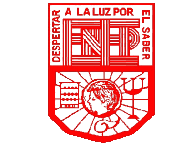 ESCUELA NORMAL DE EDUCACIÓN PREESCOLAR
Licenciatura en educación preescolar
Ciclo escolar 2019-2020


CUESTIONARIO

Propósito: Recabar información sobre el entorno familiar que rodea al niño.
Instrucciones: Lea cuidadosamente cada reactivo y conteste con total sinceridad.
El presente cuestionario es de carácter anónimo, y con fines únicamente educativos.
Género:         Femenino____       Masculino ____      Edad: ____

¿En esta actividad, como fue la comunicación con su hijo? ¿En qué piensa que ayudó? (Descríbalo)
_______________________________________________________________________________________________________________________________________________________________________________________________________________________________________________________________________________________________________________________________________________
¿Cree que el teatro infantil ayuda en la formación escolar de su hijo? (Descríbalo) ____________________________________________________________________________________________________________________________________________________________________________________________________________________________________________________________________________
¿Cómo ayuda asistir a este tipo de actividades en la comunicación con su hijo? ____________________________________________________________________________________________________________________________________________________________________________________________________________________________________________________________________________
Describa lo que piensa sobre la actividad de teatro infantil ________________________________________________________________________________________________________________________________________________________________________


Muchas gracias por su colaboración y reitero la confidencialidad de la información, esperando contar con su apoyo en otras investigación
RUBRICA

Plan de trabajo










Cronograma semanal